Синус, косинус, тангенс острого угла прямоугольного треугольника.Петрова Анна Георгиевна 451 школа
Математический диктант
1.Закончи предложение: «Треугольник, у которого один угол прямой
   называется…»
   А) остроугольный
   Б) равнобедренный
   В) равносторонний
   Г) прямоугольный
2. Отметь прямоугольный треугольник:
А
Б
в
г
3. Как называются стороны в прямоугольном треугольнике? 
      А) боковые стороны
      Б) основания
      В) катеты и гипотенуза
      Г) параллельные стороны
4. Один из острых углов прямоугольного треугольника равен 30°, чему равен другой острый угол?
   А)  90° 
   Б)  60°
   В)  30°
   Г)  180°
5. Выберите формулу площади 
прямоугольного треугольника:
     А) S =   a·b
     Б) S =    a·h
     B) S =    a·b·sin α
     Г) S = ٕ√p(p-a)(p-b)(p-c)
6. Катет прямоугольного треугольника, лежащий напротив угла в 30°, равен 15см. Чему равна гипотенуза?
     А) 15см
     Б)  7,5см
     В)  20см
     Г)  30см
Результаты:
1
2
3
4
5
6
Г
Б
В
Б
А
Г
Оценка «5» - все верные ответы.Оценка «4» - 5 верных ответов.Оценка «3» - 4 верных ответа.
  «Надо ещё повторить» - менее 4 верных  ответов.
с
гипотенуза
а
катет
катет
b
B
Назвать катет, прилежащий к углу А.
Назвать  катет, прилежащий к углу В.
Назвать катет, противолежащий углу А.
Назвать катет, противолежащий углу В.
C
A
Синусом острого угла прямоугольного треугольника называется отношение противолежащего катета к гипотенузе.
В
С
А
Косинусом острого угла прямоугольного треугольника называется отношение прилежащего катета к гипотенузе.
В
С
А
Тангенсом острого угла прямоугольного треугольника называется отношение противолежащего катета к прилежащему.
В
С
А
B
C
A
В
13 см
5см
С
А
Найти: 1) sinA,
4) сtg  A,
2) cоsA,
3) tg  A,
Ответ:
sin A=
Ответ:
соsA=
tg  A=
сtg  A=
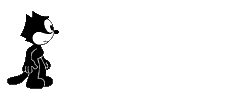 Домашнее задание.
1.§4 пункт 68
2. Решите следующие задачи из учебника № 591(в,г) № 592(в,г).
Большое спасибо за урок!